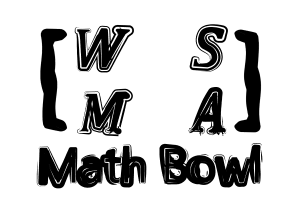 Elimination Tournament
Round 2
4th Annual WSMA Math Bowl
March 29, 2014
This test material is copyright © 2014 by the Washington Student Math Association and may not be distributed or reproduced other than for nonprofit educational purposes without the expressed written permission of WSMA. www.wastudentmath.org.
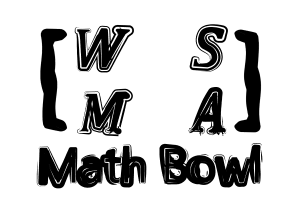 Problem 1
Assuming there really are 49 flavors in a jar of jelly beans, how many jelly beans does Steven need to eat in order to guarantee that at least 3 of the same flavor are eaten?
Copyright © 2014 by the Washington Student Math Association
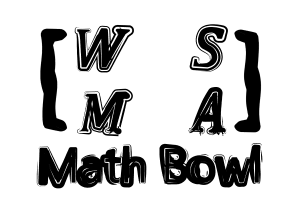 Problem 2
Derek is out to lunch. Because it is his birthday, he gets 20% off his bill before tax and tip. A 18% tip is calculated onto is new bill, and an additional 9% tax onto that. What percent of his original bill does Derek ultimately pay? Round your answer to the nearest percent.
Copyright © 2014 by the Washington Student Math Association
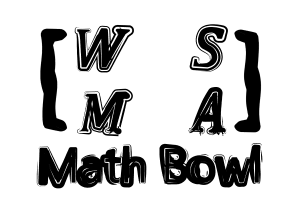 Problem 3
There are 8 couples at a party. Each person wants to meet everyone else, so they all shake hands. If everyone shakes everyone else’s hand exactly once, but not the hands of their partners, how many handshakes occur?
Copyright © 2014 by the Washington Student Math Association
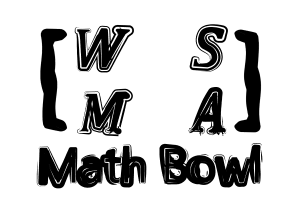 Problem 4
Arthi has many different keys. What is the largest number of keys she can have on a ring such that she can get from any ordering of keys to another by rotating or reflecting?
Copyright © 2014 by the Washington Student Math Association
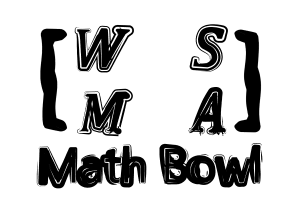 Problem 5
The ratio of the width to the length of rectangle S is 1:2. If the width is increased by 10 and the length by 5, the area increases by 50%. Find the product of all possible values of the original length.
Copyright © 2014 by the Washington Student Math Association
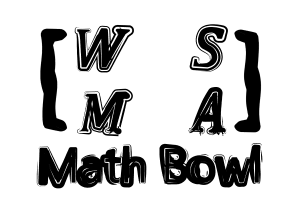 Problem 6
Find the maximum volume of a rectangular prism that is inscribed in a sphere with a radius of 6.
Copyright © 2014 by the Washington Student Math Association
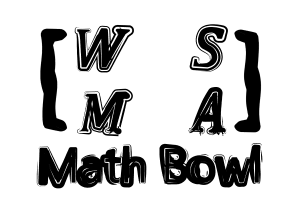 Problem 7
Steven and Andrew are writing Math Bowl problems. Steven writes at a rate of 11 problems a day, while Andrew writes at a rate of 7 problems a day. What fraction of time will they finish in if they both work constantly, as opposed to if each simultaneously writes half the problems?
Copyright © 2014 by the Washington Student Math Association
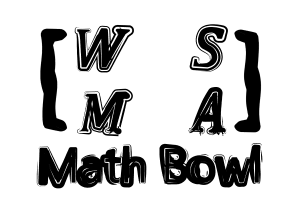 Extra Question
Copyright © 2014 by the Washington Student Math Association